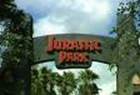 Project 3 – Jurassic Park
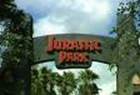 Delta Clock
Problem: How to efficiently monitor timed events?
Examples of timed events:
scheduling
real-time sequencing
timers
timeouts
Lists require each event to be examined to determined if time has expired.
CS 345
Lab 3 – Jurassic Park
2
5
Event2
20
5
35
27
27
22
Event1
Event2
Event3
Event4
Event5
Event6
15
Event1
2
Event6
5
Event4
0
Event5
8
Event3
5
Event2
12
Event7
5
Event2
3
Event1
12
Event7
2
Event6
3
Event1
5
Event4
2
Event6
0
Event5
5
Event4
4
Event8
0
Event5
4
Event3
8
Event3
Linked List
Delta Clock
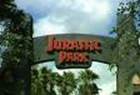 DC Implementation
Notice that Event1 occurs 15 tics after Event2
Suppose:
   Event1 occurs in 20 tics
   Event2 occurs in 5 tics
   Event3 occurs in 35 tics
   Event4 occurs in 27 tics
   Event 5 occurs in 27 tics
   Event 6 occurs in 22 tics
And that Event6 occurs 2 tics after Event1
What if Event7 occurs in 17 tics?
Event8 in 31 tics?
CS 345
Lab 3 – Jurassic Park
3
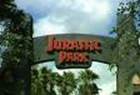 Project 3 – Jurassic Park
Contemporary operating systems are built around the concept of processes or tasks.  These tasks usually need to share resources in a protected, prioritized, and equitable manner.
Jurassic Park is a inter-process communication and synchronization problem between multiple tasks. 
Visitors, drivers, and cars are represented by concurrent tasks while additional tasks display the park status and check for any lost visitors.
A poorly implemented solution could lead to the inter-process communication problems of starvation and deadlock.
CS 345
Lab 3 – Jurassic Park
4
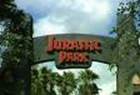 Jurassic Park
When the touring car is filled with visitors and a driver is obtained, the car enters Jurassic Park and runs a guided tour through the park.
Visitors try to enter the Jurassic Park at random times.  (Only a set number of visitors may be in the park at any one time – OSHA requirements!)
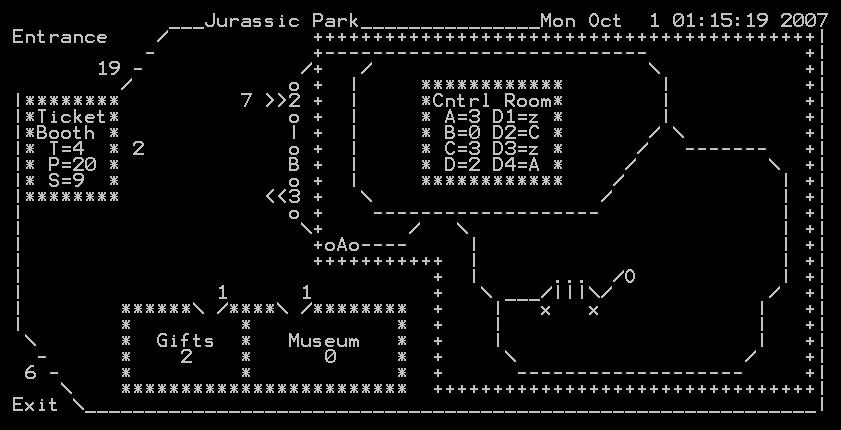 Upon being allowed in the park, a visitor must get in line to purchase a ticket.
When the tour car pulls into the unloading station, the visitors exit the tour car. and the driver goes to sleep awaiting new duties.  The tour car pulls forward to be loaded again.
After visiting the museum, the visitor gets in the tour car line to wait until permitted to board a tour car. (As a visitor boards a tour car, he returns his ticket.)
After successfully obtaining a ticket from a driver, the visitor gets in the museum line and visits the museum.  (A limited number of visitors are allowed in the museum as well as the gift shop.)
After the visitors exit a tour car, they get into the gift shop line until they can visit the gift shop.
After visiting the gift shop, the visitors exit the park.
CS 345
Lab 3 – Jurassic Park
5
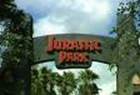 Project 3 – Guidelines…
You may use the arguments to the project3 command to optionally specify the number of park visitors, in multiples of 3.  (The default is 45 visitors.)
Add a delta clock to your operating system.  The delta clock ticks in tenth-of-a-second increments.
Create a task for each park visitor (NUM_VISITORS), driver (NUM_DRIVERS), and tour car (NUM_CARS).  These tasks should all run at the same priority level.
Update the park data structure variables appropriately as visitor, driver, and car states change.  The park is displayed using the park data struct every second by the jurassicTask task.
CS 345
Lab 3 – Jurassic Park
6
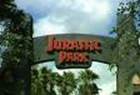 Project 3 – Guidelines…
Each task (visitor, driver, and car) should create its own timing semaphore, which is used for timing functions (ie, arrival delay, standing in lines, time in gift shop or museum.)  The delta clock should be used to SEM_SIGNAL these semaphores.  
Park visitors should randomly arrive at the park over a 10 second period.  In addition, visitors should stand in lines for a random time before requesting a ticket or entrance to the museum or gift shop (3 seconds maximum).
CS 345
Lab 3 – Jurassic Park
7
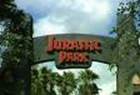 Project 3 – Guidelines…
Use resource semaphores (counting) to control access to the park, the number of tickets available, and the number of people allowed in the gift shop and museum.
Use mutex semaphores (binary) to protect any critical sections of code within your implementation, such as when updating the delta clock, acquiring a driver to buy a ticket or drive a tour car, accessing global data, or sampling the state of a semaphore.
Use semaphores (binary) to synchronize and communicate events between tasks, such as to awaken a driver, signal data is valid, signal a mode change, etc.
CS 345
Lab 3 – Jurassic Park
8
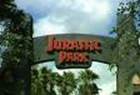 Project 3 – Guidelines…
Use at least one SEM_TRYLOCK function in your simulation.
The “SWAP” directive should be inserted between every line of code in your Jurassic Park simulation.  Park critical code must be protected by the parkMutex mutex.
The park simulation creates a “lostVisitor” task which sums critical variables in the park to detect any lost visitors.  Beware!
You are to implement a fair algorithm that prevents deadlock and starvation rather than detect them
CS 345
Lab 3 – Jurassic Park
9
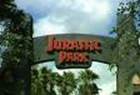 Jurassic Park struct
# Waiting to Enter Park
numOutsidePark
Tour Car Line
numInCarLine
# of Passengers
park.cars[ ].passengers
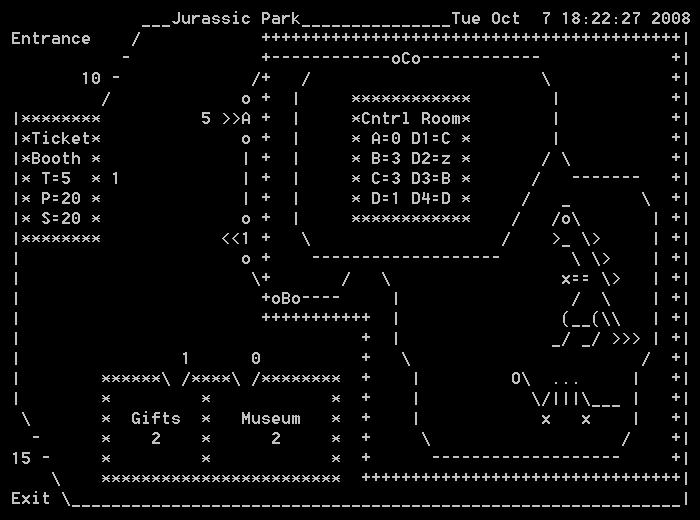 Ticket Line
numInTicketLine
Driver Status
park.drivers[ ]
# Tickets Available
numTicketsAvailable
# in Park
numInPark
# Rides Taken
numRidesTaken
# Exited Park
numExitedPark
# in Gift Shop
numInGiftShop
Gift Shop Line
numInGiftLine
# in Museum
numInMuseum
Museum Line
numInMuseumLine
CS 345
Lab 3 – Jurassic Park
10
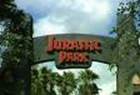 Semaphores
Use resource semaphores (counting) to control access to the park, the number of tickets available, and the number of people allowed in the gift shop and museum.
// create MAX_TICKETS tickets using counting semaphore
tickets = createSemaphore("tickets", COUNTING, MAX_TICKETS);
SWAP;

// buy a ticket (consume)
SEM_WAIT(tickets);			SWAP;

// resell ticket (produce)
SEM_SIGNAL(tickets);			SWAP;
CS 345
Lab 3 – Jurassic Park
11
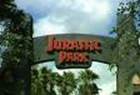 Semaphores
Use mutex semaphores (binary) to protect any critical sections of code, such as when updating the delta clock, acquiring a driver to buy a ticket or drive a tour car, accessing global data, or sampling the state of a semaphore.
// need ticket, wait for driver (mutex)
SEM_WAIT(needDriverMutex);		SWAP;
{
	// signal need ticket (signal, put hand up)
	…
}
// release driver (mutex)
SEM_SIGNAL(needDriverMutex);		SWAP;
CS 345
Lab 3 – Jurassic Park
12
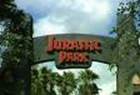 Semaphores
Use signal semaphores (binary) to synchronize and communicate events between tasks, such as to awaken a driver, signal data is valid, etc.
// signal need ticket (signal, put hand up)
SEM_SIGNAL(needTicket);			SWAP;
{
	// wakeup driver (signal)
	SEM_SIGNAL(wakeupDriver);		SWAP;
	// wait ticket available (signal)
	SEM_WAIT(ticketReady);		SWAP;
	// buy ticket (signal)
	SEM_SIGNAL(buyTicket);		SWAP;
}
// put hand down (signal)
SEM_WAIT(needTicket);			SWAP;
CS 345
Lab 3 – Jurassic Park
13
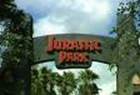 Shared Memory
Shared memory can be implemented using C global memory when protected with mutex semaphores.
// protect shared memory access
SEM_WAIT(parkMutex);			;SWAP

// access inside park variables
myPark.numOutsidePark--;			;SWAP
myPark.numInPark++;				;SWAP

// release protect shared memory access
SEM_SIGNAL(parkMutex);			;SWAP
CS 345
Lab 3 – Jurassic Park
14
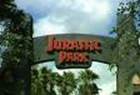 Project 3 – Jurassic Park
3 points – Implement a delta clock in the pollInterrupts routine (OS345.c) that should tick down every 1/10 of a second.
2 points – Create a single, re-entrant visitor task that enters the Jurassic Park at random times, purchases a ticket, visits the museum, takes a tour of the park, stops by the gift shop, and then exits the park.
1 point – Create a single, re-entrant car task the acquires 3 visitors and a driver while touring the park.
1 point – Create a single, re-entrant driver task, which sleeps until awakened to sell a ticket or drive a tour car.
1 point – Correctly use resource, mutex, and synchronization semaphores in your implementation.
2 points – P3 starts a fully functional jurassicTask.
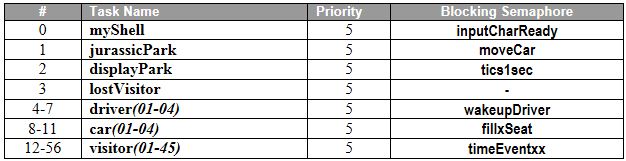 CS 345
Lab 3 – Jurassic Park
15
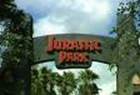 Project 3 – Jurassic Park
In addition to the possible 10 points, the following bonus/penalties apply:
+1 point – bonus for early pass-off (at least one day before due date.)
+1-4 points – bonus for approved changes to os345park.c, such as:
Improved interface to park
Different routes in park
Making dinosaurs individual tasks
Random lost (or consumed) park visitors (must be accounted for)
Gift shop expenditures
Having drivers do periodic maintenance on park ride
Something you think is clever…
-1 point – penalty for not running visitor, car, and driver tasks at same priority level.
-1 point – penalty for altering os345park.c without approval.
-10 points – penalty for not having a SWAP after every C line of code.
-1 point – penalty for each school day late.
CS 345
Lab 3 – Jurassic Park
16
Project 3 Assignment
Step 1: Delta Clock
Implement delta clock.
Design data structure to hold delta times/events.
Program an insert delta clock function
insertDeltaClock(int time, Semaphore* sem);
High priority, mutex protected
Add 1/10 second function to decrement top event and semSignal semaphore when 0
pollinterrupts or
High priority, mutex protected.
Thoroughly test the operation of your delta clock before proceeding.
os345p3.c
Print Delta Clock (dc): int P3_dc(int argc, char* argv[]);
Test Delta Clock (tdc): int P3_tdc(int argc, char* argv[]);
int dcMonitorTask(int argc, char* argv[]);
int timeTask(int argc, char* argv[]);
CS 345
Lab 3 – Jurassic Park
17
Project 3 Assignment
Step 2: Car Tasks
Implement simple car task.
Design car functionality and Jurassic Park interface.  (Don’t worry about passengers or drivers yet.)
Semaphore* fillSeat[NUM_CARS];      SWAP;
Semaphore* seatFilled[NUM_CARS];    SWAP;
Semaphore* rideOver[NUM_CARS];      SWAP;
***Temporarily add the following to get the cars moving:
	myPark.numInCarLine = myPark.numInPark = 4;
CS 345
Lab 3 – Jurassic Park
18
Project 3 Assignment
Step 2: Car Tasks (example)
// For each car, do 3 times:
{  SEM_WAIT(fillSeat[carID]);        SWAP; // wait for available seat

     SEM_SIGNAL(getPassenger);       SWAP; // signal for visitor
     SEM_WAIT(seatTaken);            SWAP; // wait for visitor to reply

        ... save passenger ride over semaphore ...

     SEM_SIGNAL(passengerSeated);    SWAP: // signal visitor in seat
     // if last passenger, get driver
     {
        SEM_WAIT(needDriverMutex);   SWAP;
        // wakeup attendant
        SEM_SIGNAL(wakeupDriver);    SWAP;

        ... save driver ride over semaphore ...

        // got driver (mutex)
        SEM_SIGNAL(needDriverMutex); SWAP;
     }
     SEM_SIGNAL(seatFilled[carID]);  SWAP; // signal next seat ready
}
SEM_WAIT(rideOver[myID]);            SWAP; // wait for ride over

        ... release passengers and driver ...
CS 345
Lab 3 – Jurassic Park
19
Project 3 Assignment
Step 3: Visitor Tasks
Design visitor functionality and car task interface.   (Don’t worry about tickets yet.)
Each task visitor should create its own timing semaphore, which is used for timing functions (ie, arrival delay, standing in lines, time in gift shop or museum.)  The delta clock should be used to SEM_SIGNAL these semaphores.  
Park visitors should randomly arrive at the park over a 10 second period.  In addition, visitors should stand in lines for a random time before requesting a ticket or entrance to the museum or gift shop (3 seconds maximum).
The “SWAP” directive should be inserted after every line of code in your Jurassic Park simulation.  Park critical code must be protected by the parkMutex mutex.
The park simulation creates a “lostVisitor” task which sums critical variables in the park to detect any lost visitors.
CS 345
Lab 3 – Jurassic Park
20
Project 3 Assignment
Step 3: Visitor Tasks
Use resource semaphores (counting) to control access to the park, the number of tickets available, and the number of people allowed in the gift shop and museum.
Use mutex semaphores (binary) to protect any critical sections of code within your implementation, such as when updating the delta clock, acquiring a driver to buy a ticket or drive a tour car, accessing global data, or sampling the state of a semaphore.
Use semaphores (binary) to synchronize and communicate events between tasks, such as to awaken a driver, signal data is valid, signal a mode change, etc.
CS 345
Lab 3 – Jurassic Park
21
Semaphores
Use resource semaphores (counting) to control access to the park, the number of tickets available, and the number of people allowed in the gift shop and museum.
// create MAX_TICKETS tickets using counting semaphore
tickets = createSemaphore("tickets", COUNTING, MAX_TICKETS);
SWAP;

// buy a ticket (consume)
SEM_WAIT(tickets);			SWAP;

// resell ticket (produce)
SEM_SIGNAL(tickets);			SWAP;
CS 345
Lab 3 – Jurassic Park
22
Semaphores
Use mutex semaphores (binary) to protect any critical sections of code, such as when updating the delta clock, acquiring a driver to buy a ticket or drive a tour car, accessing global data, or sampling the state of a semaphore.
// need ticket, wait for driver (mutex)
SEM_WAIT(needDriverMutex);		SWAP;
{
	// signal need ticket (signal, put hand up)
	…
}
// release driver (mutex)
SEM_SIGNAL(needDriverMutex);		SWAP;
CS 345
Lab 3 – Jurassic Park
23
Semaphores
Use signal semaphores (binary) to synchronize and communicate events between tasks, such as to awaken a driver, signal data is valid, etc.
// signal need ticket (signal, put hand up)
SEM_SIGNAL(needTicket);			SWAP;
{
	// wakeup driver (signal)
	SEM_SIGNAL(wakeupDriver);		SWAP;
	// wait ticket available (signal)
	SEM_WAIT(ticketReady);		SWAP;
	// buy ticket (signal)
	SEM_SIGNAL(buyTicket);		SWAP;
}
// put hand down (signal)
SEM_WAIT(needTicket);			SWAP;
CS 345
Lab 3 – Jurassic Park
24
Shared Memory
Shared memory can be implemented using C global memory when protected with mutex semaphores.
// protect shared memory access
SEM_WAIT(parkMutex);			;SWAP

// access inside park variables
myPark.numOutsidePark--;			;SWAP
myPark.numInPark++;				;SWAP

// release protect shared memory access
SEM_SIGNAL(parkMutex);			;SWAP
CS 345
Lab 3 – Jurassic Park
25
Passing Semaphores
Shared memory can be implemented using C global memory when protected with mutex semaphores.
// pass semaphore to car (1 at a time)
SEM_WAIT(mailboxMutex); SWAP;	// wait for mailbox
SEM_WAIT(needPassenger); SWAP:	// wait for passenger request
gMailbox = mySemaphore; SWAP;	// put semaphore in mailbox
SEM_SIGNAL(mailboxReady); SWAP;	// raise the mailbox flag
SEM_WAIT(mailAcquired); SWAP;	// wait for delivery
SEM_SIGNAL(mailboxMutex); SWAP;	// release mailbox
// get passenger semaphore
SEM_SIGNAL(needPassenger); SWAP;
SEM_WAIT(mailboxReady); SWAP;	// wait for mail
mySemaphore = gMailbox; SWAP;	// get mail
SEM_SIGNAL(mailAcquired); SWAP;	// put flag down
CS 345
Lab 3 – Jurassic Park
26
Jurassic Park struct
# Waiting to Enter Park
numOutsidePark
Tour Car Line
numInCarLine
# of Passengers
park.cars[ ].passengers
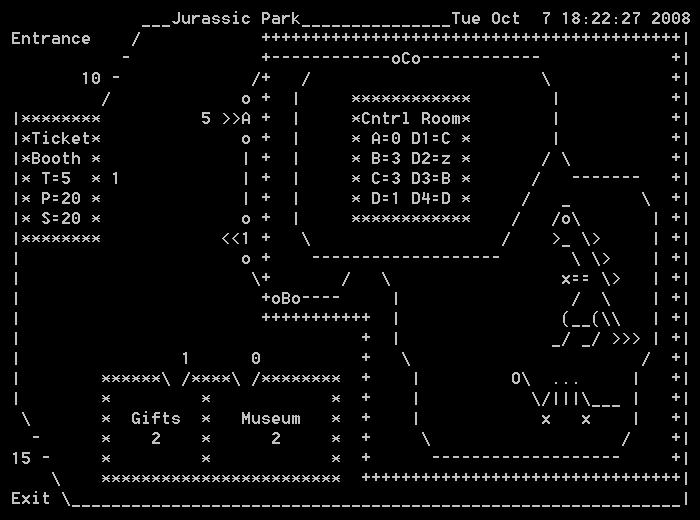 Ticket Line
numInTicketLine
Driver Status
park.drivers[ ]
typedef struct
{
	int numOutsidePark;	// # outside of park
	int numInPark;	// # in park (P=#)
	int numTicketsAvailable;	// # left to sell (T=#)
	int numRidesTaken;	// # of tour rides taken (S=#)
	int numExitedPark;	// # who have exited the park
	int numInTicketLine;	// # in ticket line
	int numInMuseumLine;	// # in museum line
	int numInMuseum;	// # in museum
	int numInCarLine;	// # in tour car line
	int numInCars;	// # in tour cars
	int numInGiftLine;	// # in gift shop line
	int numInGiftShop;	// # in gift shop
	int drivers[NUM_DRIVERS];	// driver state (-1=T, 0=z, 1=A, 2=B, etc.)
	CAR cars[NUM_CARS];	// cars in park
} JPARK;
# Tickets Available
numTicketsAvailable
# in Park
numInPark
# Rides Taken
numRidesTaken
# Exited Park
numExitedPark
# in Gift Shop
numInGiftShop
Gift Shop Line
numInGiftLine
# in Museum
numInMuseum
Museum Line
numInMuseumLine
CS 345
Lab 3 – Jurassic Park
27
Project 3 Assignment
Step 4: Driver Tasks
Develop the driver task.
Design driver functionality and interface with visitor/car tasks.
Implement design and integrate with os345, visitor, and car tasks.  (Now is the time to worry about ticket sales and driver duties.)
Add ticket sales and driver responsibilities.
When a driver is awakened, use the semTryLock function to determine if a driver or a ticket seller is needed.
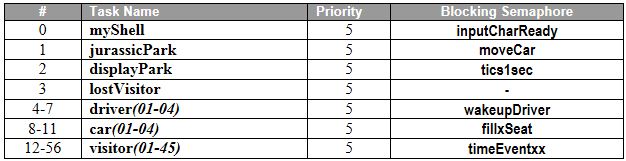 CS 345
Lab 3 – Jurassic Park
28
Project 3 Assignment
Driver Task
int driverTask(int argc, char* argv[])
{
	char buf[32];
	Semaphore* driverDone;
	int myID = atoi(argv[1]) - 1;		SWAP;	// get unique drive id
	printf(buf, "Starting driverTask%d", myID);		SWAP;
	sprintf(buf, "driverDone%d", myID + 1); 		SWAP;
	driverDone = createSemaphore(buf, BINARY, 0);	SWAP; 	// create notification event

	while(1)				// such is my life!!
	{
		mySEM_WAIT(wakeupDriver);		SWAP;	// goto sleep
		if (mySEM_TRYLOCK(needDriver))			// i’m awake  - driver needed?
		{					// yes
			driverDoneSemaphore = driverDone;		SWAP;	// pass notification semaphore
			mySEM_SIGNAL(driverReady);		SWAP;	// driver is awake
			mySEM_WAIT(carReady);		SWAP;	// wait for car ready to go
			mySEM_WAIT(driverDone);		SWAP;	// drive ride
		}
		else if (mySEM_TRYLOCK(needTicket))			// someone need ticket?
		{					// yes
			mySEM_WAIT(tickets);		SWAP;	// wait for ticket (counting)
			mySEM_SIGNAL(takeTicket);		SWAP;	// print a ticket (binary)
		}
		else break;			// don’t bother me!
	}
	return 0;
} // end driverTask
Should this
 be mutexed?
CS 345
Lab 3 – Jurassic Park
29
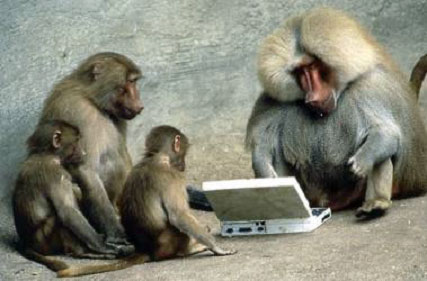 CS 345
Lab 3 – Jurassic Park
30
Suggested Implementation Steps
1. Implement delta clock.
a.	Design data structure to hold delta times/events.
b.	Add 1/10 second routine to pollinterrupts.  Decrement top event and semSignal when time = 0.
c.	Program an insert delta clock routine (insertDeltaClock(int time, Semaphore* sem)).
d.	Thoroughly test the operation of your delta clock before proceeding.
2. Develop the car task.
a.	Design car functionality and Jurassic Park interface.  (Don’t worry about passengers yet.)
b.	Implement design and integrate with os345 and Jurassic Park.
c.	Observe correct car behavior.
CS 345
Lab 3 – Jurassic Park
31
Suggested Implementation Steps
3. Develop the visitor task.
a.	Design visitor functionality and car task interface.
b.	Implement design and integrate with os345 and car tasks.  (Don’t worry about tickets yet.)
c.	Use delta-clock to vary visitor time in all lines, museum, and gift shop.
d.	Observe correct visitor behavior as a visitor moves through the park.
4. Develop the driver task.
a.	Design driver functionality and interface with visitor and car tasks.
b.	Implement design and integrate with os345, visitor, and car tasks.  (Now is the time to worry about ticket sales and driver duties.)
c.	Add ticket sales and driver responsibilities.
d.	When a driver is awakened, use the semTryLock function to determine if a driver or a ticket seller is needed.
CS 345
Lab 3 – Jurassic Park
32
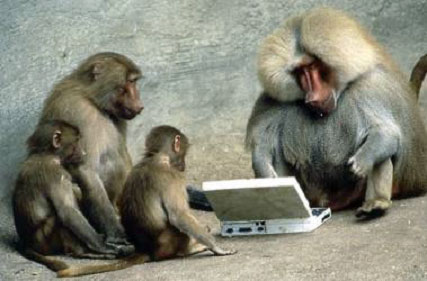 CS 345
Lab 3 – Jurassic Park
33